El diálogo constructivo
Programa de fortalecimiento de capacidades de los 
órganos de tratados de la OACNUDH
[Speaker Notes: Make sure you take a moment to fill in the first slide (Presentation Title/Present’s name/Location/Date)

Introduce yourself

Tell the group that at the end of the presentation there will be time for Q&A, and whether you’re giving them handouts of the presentation

You can give the group an opportunity to introduce themselves

Ask the Group if there is any particular aspect of OHCHR they are interested in.]
Generalidades
¿Cuál es el propósito del diálogo constructivo? 

¿Quiénes están involucrados?

Formato y estructura

Ejemplo: CEDAW
[Speaker Notes: Mention that you are going to describe the commonalities of the constructive dialogue among all the treaty bodies and then you are going to provide a concrete example: CEDAW.]
El diálogo constructivo
Ayuda a los órganos de tratados a comprender mejor la situación de derechos humanos de un EP
Es la base para las observaciones finales
Oportunidad para que los EPs reciban asesoría de expertos

¿Quiénes están involucrados?

Delegación de un Estado Parte: 
Liderada por un representante del Estado de alto nivel 
Representantes con experiencia relevante

Todos los miembros de un OT, sin embargo, 
El Presidente del OT garantiza un diálogo interactivo efectivo, eficiente y respetuoso
El relator o la fuerza de tarea (task force) lideran las preparaciones para el diálogo constructivo
Formato  dos sesiones públicas (3 horas c/u) sostenidas en dos días consecutivos* 

Enfoque
Informes iniciales: la mayoría de disposiciones de los tratados + prioridades temáticas/desafíos
Informes periódicos: temas o prioridades temáticas

Agrupación del diálogo  por artículos, temas o subtemas (preguntas)

Asignación de tiempo
Declaración de apertura del EP  15-30 minutos
Comentarios de cierre del EP  hasta 10 minutos

Idiomas  tres idiomas oficiales y el cuarto solo excepcionalmente
[Speaker Notes: *Excepto CEDAW y CRC  en 1 día (dos sesiones públicas). CRC algunas veces sostiene diálogos en dos días consecutivos, por ejemplo cuando la diferencia de horas entre Ginebra y la capital lo requiere.]
Ejemplo: Convención sobre la eliminación de todas las formas de discriminación contra la mujer (CEDAW)
El diálogo constructivo con CEDAW dura 5 horas:
Sesión de la mañana: 10.00 a 13.00
Sesión de la tarde: 15.00 a 17.00

Informes iniciales: Todas las expertas de CEDAW participan en la revisión de un EP
Informes periódicos: Una fuerza de tarea de 10 a 14 expertas de CEDAW asumen el liderazgo en la revisión de un EP*
1
[Speaker Notes: *If asked mention that the membership of the task forces is finalized in an informal meeting of the Committee as a whole, at the end of each of the preceding session. The country rapporteur coordinates the task force to ensure that all concerns are covered and to avoid repetition.]
Línea cronológica (sesión de la mañana)
10.30 hrs: Preguntas sobre la Parte I de CEDAW
10.00 hrs: Presidenta de CEDAW abre la sesión y da la bienvenida a la delegación del EP
Preguntas sobre la Parte II de CEDAW
Preguntas  de seguimiento y respuestas
Preguntas de seguimiento
1
2
3
4
5
6
7
8
9
10
Delegación de EP responde preguntas sobre Parte II de CEDAW
.
13.00 – 15.00  RECESO
Delegación tiene dos horas para organizar sus respuestas, si están pendientes
Delegación de EP responde a preguntas de seguimiento
Delegación de EP responde preguntas sobre Parte I de CEDAW
Declaración introductoria por jefe de delegación de EP (10 a 15 minutos)
[Speaker Notes: 1. CEDAW is very strict with the time management during the constructive dialogue. Generally, the time allocation for interventions is managed according to the number of CEDAW experts intervening per article. 6 minutes for a single intervention and 3 minutes when there are two or more interventions. Usually, there are no more than 3 CEDAW experts intervening per article and their interventions are on different concerns. 
The members of a task force may have at most two interventions during the constructive dialogue. 
Other members may pose follow-up questions

2. Emphasize that the introductory statement is an opportunity to update the Committee on new developments not contained in the SP report and/or on the replies to the List of Issues. The statement should not be a repetition of information.  

3. The Committee will be covering sections I and II of the Convention (i.e., articles 1 to 9) until 1:00 pm 

The Committee addresses first articles contained in section I (articles 1 to 6), then gives the floor to the SP to respond. Subsequently the Chair asks if any Committee member has a follow-up question, if not then the Committee proceeds to address articles contained on section II. 

Clarify that the country rapporteur will not necessarily intervene in the first round of questions, although s/he has previously consulted with the members of the task force / Committee (initial reports), who will be intervening on which article/topic. 


7. The Committee addresses articles contained in section II (articles 7 to 9)]
Línea cronológica (sesión de la tarde)
15.00 hrs: Delegación de EP responde a preguntas pendientes de seguimiento, si las hubiere
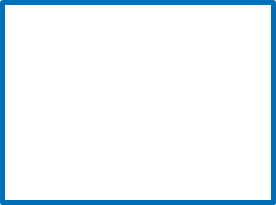 EP responde a preguntas de seguimiento
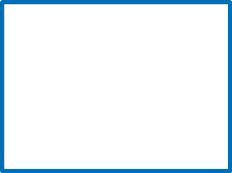 EP responde a preguntas en la parte III de CEDAW
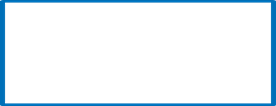 EP responde a preguntas de seguimiento
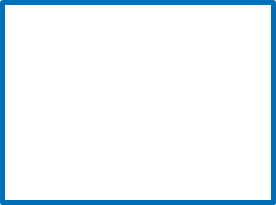 EP responde a preguntas en la parte IV de CEDAW
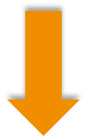 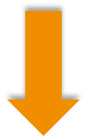 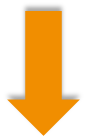 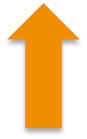 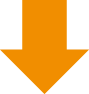 18
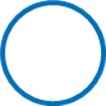 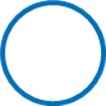 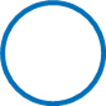 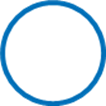 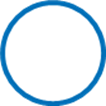 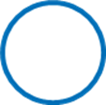 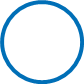 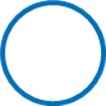 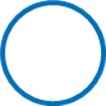 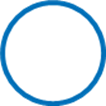 11
14
15
17
19
20
16
12
13
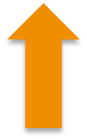 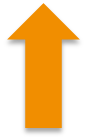 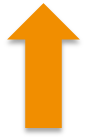 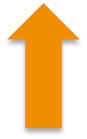 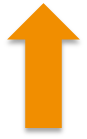 17:00 hrs Fin del diáologo. Jefe de delegación tiene  5 minutos para comentarios finales.
Presidente cierra la sesión.
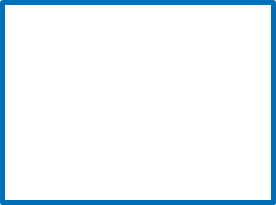 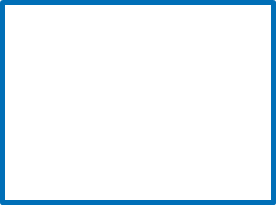 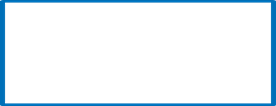 Preguntas en la parte III de CEDAW
Preguntas de seguimiento
Preguntas en la parte IV de CEDAW
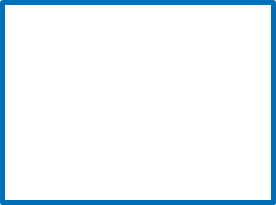 Preguntas de seguimiento
[Speaker Notes: 11. Explain that in some cases there are no pending follow-up questions to answer and therefore the Committee starts the afternoon session by posing questions on Part III of the Convention (articles 10 to 14)

Also clarify that depending on the specific country situation, there may be or not follow-up questions. It may happen that with respect to some parts of the Convention Committee experts do not ask follow-up questions.]
Tomar en consideración
DURANTE LA PRESENTACIÓN, ENFOCARSE EN LA IMPLEMENTACIÓN DE LAS LEYES Y POLÍTICAS PÚBLICAS

En vez de enfocarse en el contenido de leyes y políticas públicas, decirle al Comité cómo su implementación ha contribuido a lograr que la igualdad sustantiva sea una realidad para las mujeres: 


¿Qué cambios legislativos y de política se hicieron para eliminar la discriminación contra la mujer?
¿Cómo mejoraron estos cambios la situación de facto de la mujer? 
¿Cuáles son los desafíos? 
¿Hubo una evaluación de estas leyes/políticas/programas y su consecuente revisión a fin de mejorarlas?
ESTADÍSTICAS DESGLOSADAS siempre son apreciadas
2
Tomar en consideración
¿SOLAMENTE LA DELEGACIÓN SABRÁ LO QUE SUCEDE EN EL DIÁLOGO?



La revisión es transmitida en directo por UN web TV: http://webtv.un.org/
3